Die SchweizDr. Thomas SchneiderInstitut für germanische StudienKarls-Universität Prag2019Die folgende Präsentation dient nur der Nachbereitung der Landeskunde-Vorlesung und der Vorbereitung auf die entsprechenden Prüfungen. Die Präsentation darf weder als Ganzes noch in Teilen zu anderen Zwecken verwendet werden.© Thomas Schneider
Die Schweizerfahne
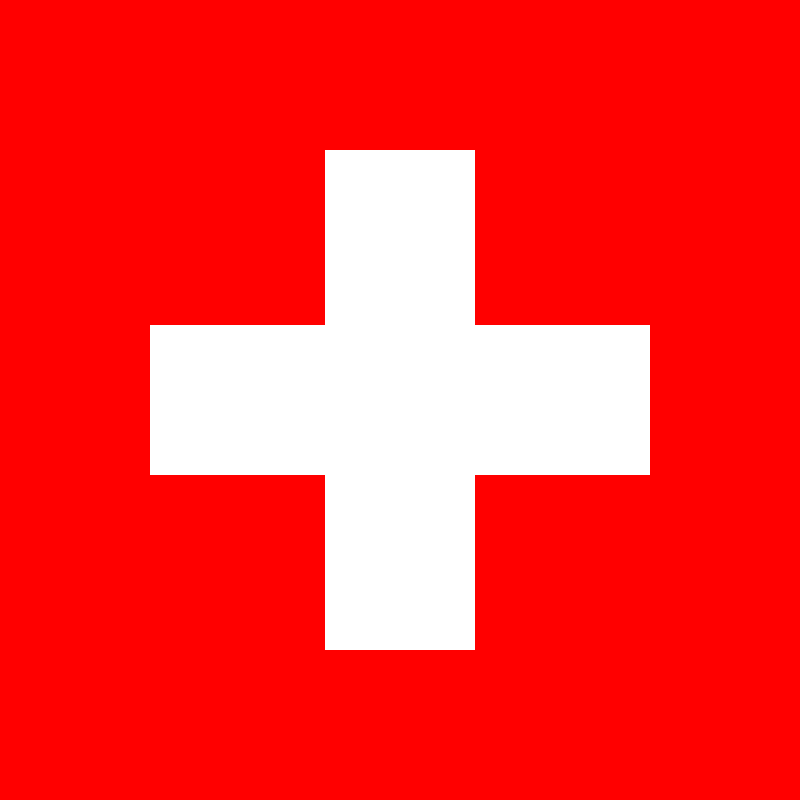 Bezeichnungen- deutsch: Schweizerische Eidgenossenschaft- französisch: Confédération Suisse- italienisch: Confederazione Svizzera- rätoromanisch: Confederazium Svizra- lateinisch (neutral): Confoederatio Helvetica = CH	Helvetier = keltischer Stamm (Eisenzeit: Latènekultur: La Tène am 	Neuenburgersee)
Helvetia (seit dem 17. Jhd., hier auf Zweifrankenstück)
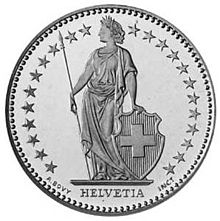 Allgemeines- Amtssprachen: Deutsch, Französisch, Italienisch, Rätoromanisch- 26 Kantone: 20 Kantone + 6 Halbkantone (2 Sitze / 1 Sitz im Ständerat)- Hauptstadt: de jure keine, de facto Bern = ‚Bundesstadt‘- Regierungssitz: Bern- Staatsform: föderale Republik	Confoederatio helvetica: foedus = lat. Bund, Bündnis, Vertrag- Staatsoberhaupt: Bundesrat (kollektiv)- Regierungschef: inexistent- Einwohnerzahl: ca. 8,3 Millionen – davon 2 Millionen Ausländer
Bern: Bundeshaus (‚Curia‘)
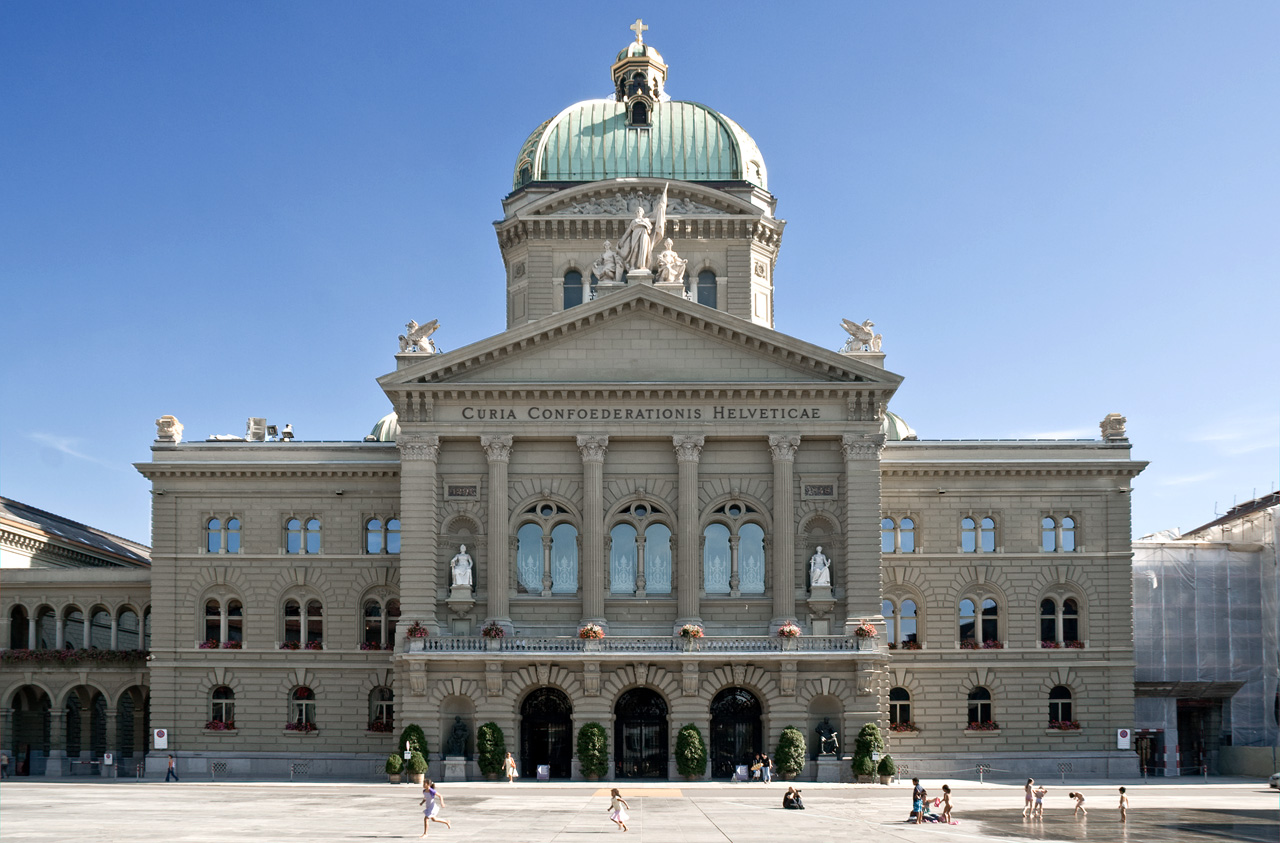 Schweiz: Kantone
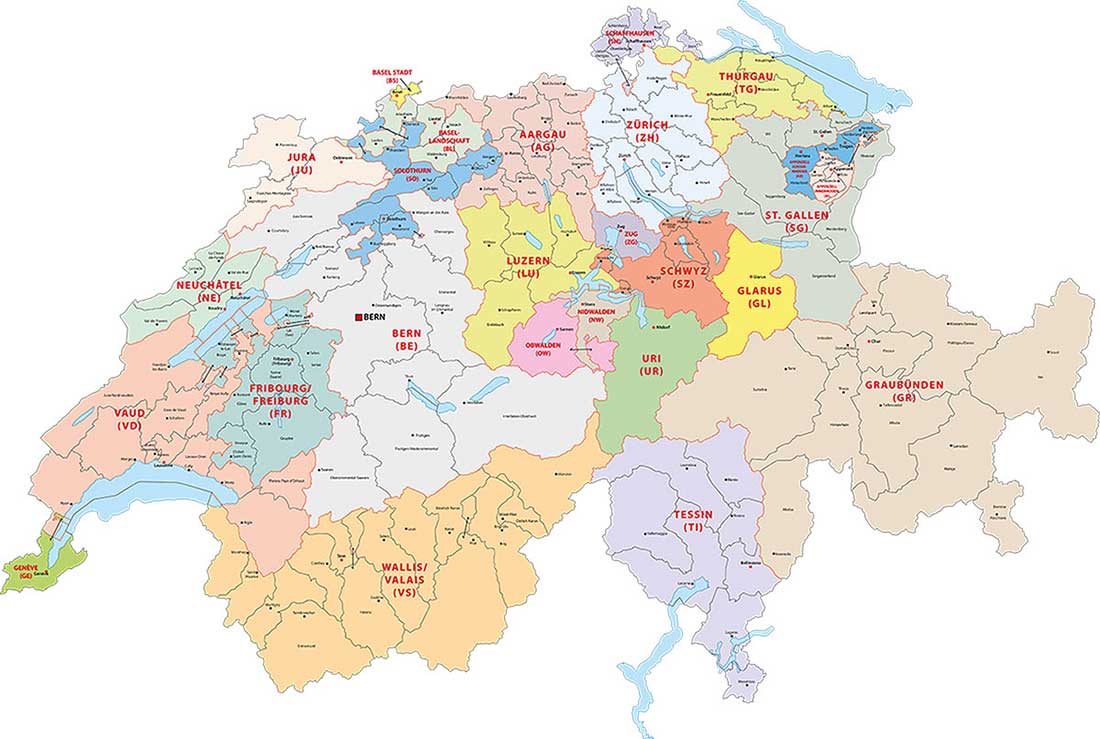 Sprachen- Amtssprachen: Deutsch, Französisch, Italienisch, Rätoromanisch- vier Landeskulturen und Sprachregionen: 	Deutschschweiz, Romandie, italienische Schweiz, rätoromanische Schweiz- Deutsch: 17 Kantone / 66% der Einwohner / 73% der Schweizer- Französisch: 23% der Einwohner / 23% der Schweizer- Italienisch: 8% der Einwohner / 6% der Schweizer- Rätoromanisch: 0,6% der Einwohner / 0,7% der Schweizer	= Graubünden: Bündnerromanisch: Rumantsch, Romontsch, Rumauntsch
Deutschschweiz, Romandie, italienische Schweiz, rätoromanische Schweiz
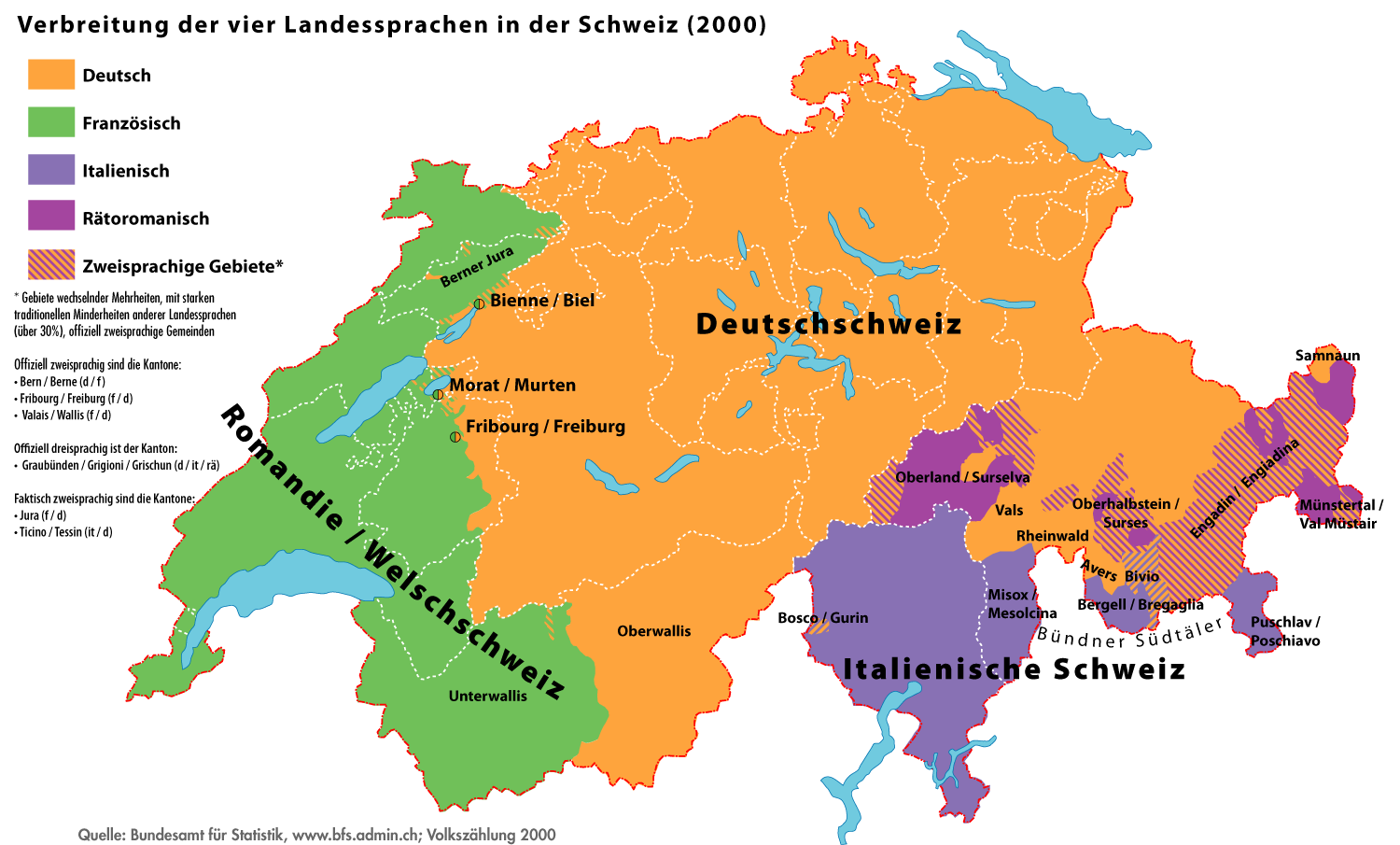 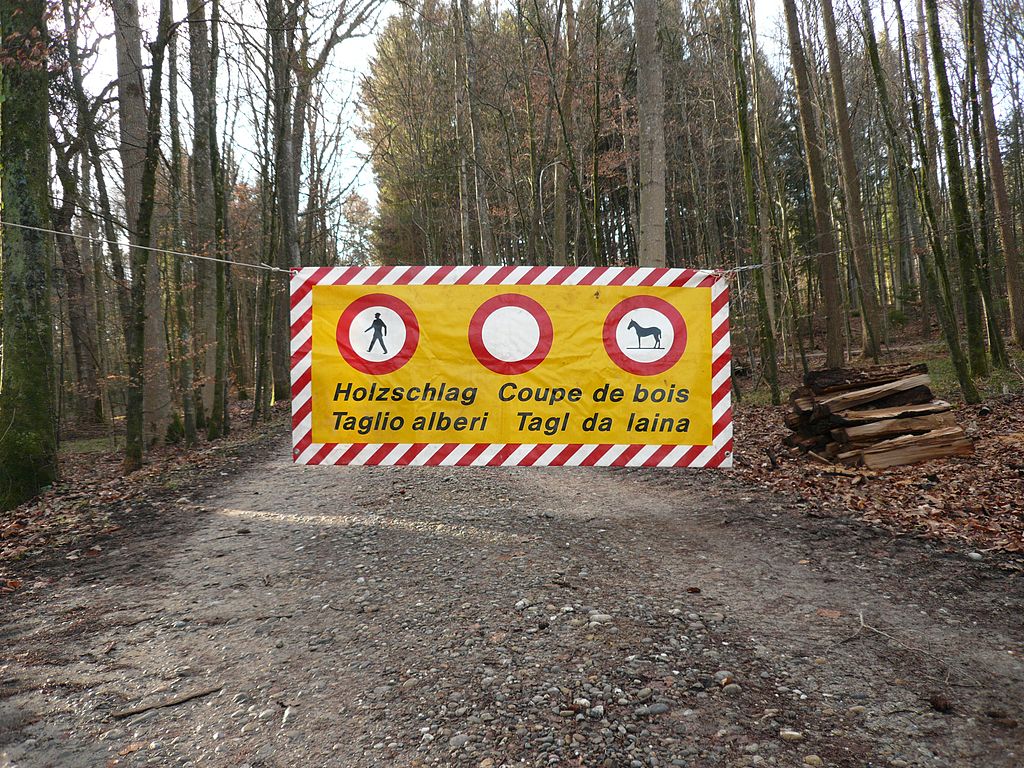 Rätoromanisch Raetier = keltischer Stamm, Ostschweizhttps://www.youtube.com/watch?v=1ynd3eyojGs
Schweizerdeutsch- Schwizerdütsch	- Unterscheidung: Schweizerdeutsch – Schweizer Hochdeutsch 	- Schweizer Hochdeutsch = schweizerische Variante des Standarddeutschen- alemannische Dialekte (Alamannen)- Dialektkontinuum zu den anderen alemannischen Dialekten (Elsass, Baden-Württemberg u.a.)- Hunderte von Mundarten = Verständigungsprobleme der Schweizer untereinander
Zentraleuropa spätes 5. Jhd.
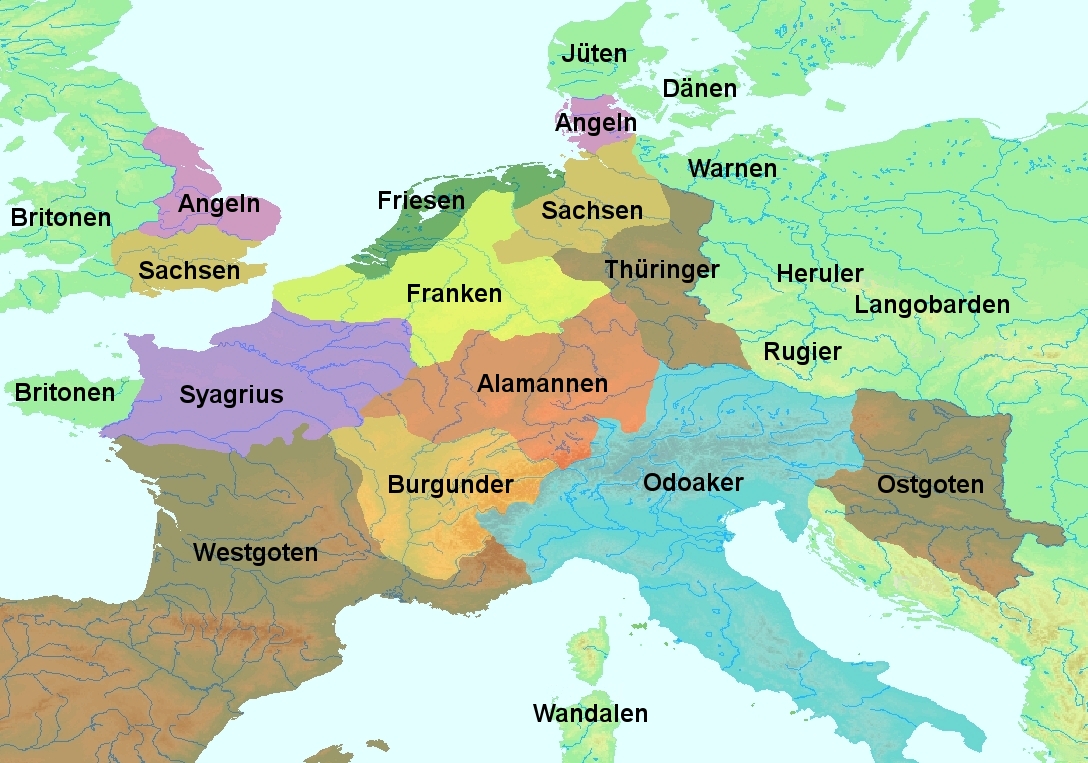 Merkmale des Schweizerdeutschen- keine nhd. Monophtongierung und Diphtongierung (Ausnahmen!)	- mhd. Monophtonge: weit = wiit, Haus = Huus	- mhd. Diphtonge: lieb = li–eb, Müsli = Mü–esli- hochalemannisch: Kunst = K[ch]unst- ch = velar (Gaumensegellaut): nichtig = ni[x]tig[x]- Betonung häufiger auf erster Silbe: USA, Fondu- Verkleinerungsformen: Hündli, Hündeli, Hundeli; schlaaffe = schlääffele- Wortschatz: Unordnung = Puff, Bordell; Kellnerin = Serviertochter; parkieren; verunfallt; innert; ich habe kalt
Schweizerdeutschhttps://www.youtube.com/watch?v=E3-UfPCubsE
Geschichte- Gründungsmythos: 1. August 1291 nach Legende als ‚Ewiger Bund‘ = Rütlischwur	= Eid-Genossenschaft - Differenzen mit Habsburg (spätestens seit 1314)- 1499 Schwabenkrieg (Schweizer Krieg, Engadiner Krieg) und faktische Ablösung vom Heiligen Römischen Reich im Frieden zu Basel - 1647 Defensionale von Wil: „immerwährende bewaffnete Neutralität“ + 1815- 1648 juristische Trennung vom Heiligen Römischen Reich im Westfälischen Frieden - 1798: Franzosen: „Helvetische Republik“: Modernisierung, Vereinheitlichung- 12. September 1848: moderner Bundesstaat in der heutigen Form
Eidgenossenschaft- drei Urkantone bzw. Waldstätte: Uri, Schwyz, Unterwalden (Obwalden + Nidwalden)- 1291 (Anfang August): Bundesbrief: Bund zum Schutz ihrer „alten Freiheiten“		= Nationalfeiertag: 1. August (seit dem 19. Jhd.)- Legende: Beschwörung (Schwur, Eid) des Bundesbriefes auf dem Rütli- Rütli: Bergwiese im Kanton Uri: „kleine Rodung“
Bundesbrief / Alte Eidgenossenschaft- Bundesbrief Anfang August 1291	- Führungseliten der drei Urkantone	- Rechtsdokument nach dem Tod des deutschen Königs Rudolf I. von Habsburg: 		Fokus auf Rechtssicherheit / Landfrieden	- Anfang des Textes: „In Gottes Namen. Amen. Das öffentliche Ansehen und Wohl erfordert, dass 	Friedensordnungen dauernde Geltung gegeben werde. – Darum haben alle Leute der Talschaft Uri, die	Gesamtheit des Tales Schwyz und die Gemeinde der Leute der unteren Talschaft von Unterwalden (…).“- Alte Eidgenossenschaft	- 13./14. Jahrhundert bis Einmarsch der Franzosen 1798 (Helvetische Republik)		- Entwicklung des ‚Bundesgeflechts‘: drei Urkantone / acht / dreizehn Alte Orte 	(etc.)
Bundesbrief von 1291
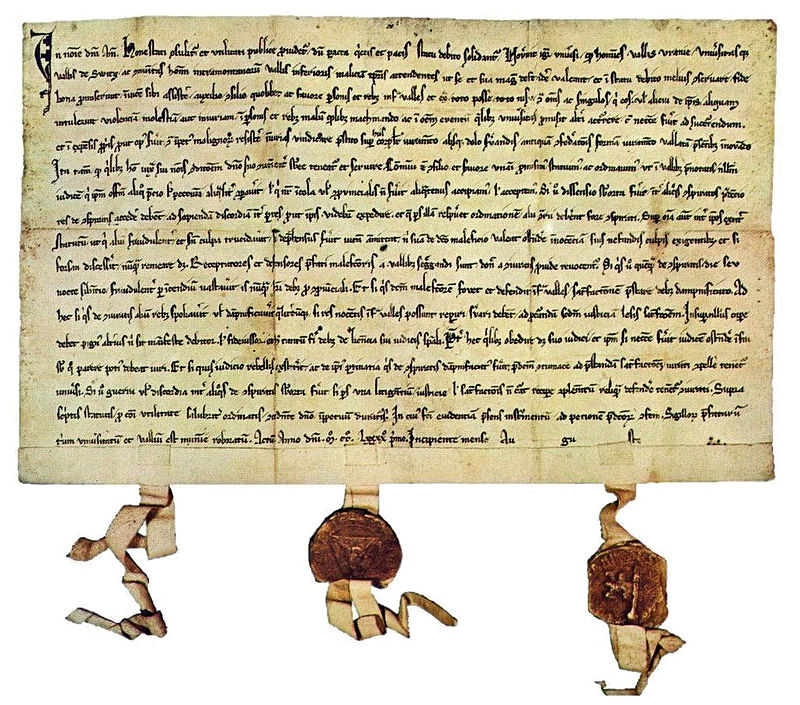 Die Schweiz um 1200
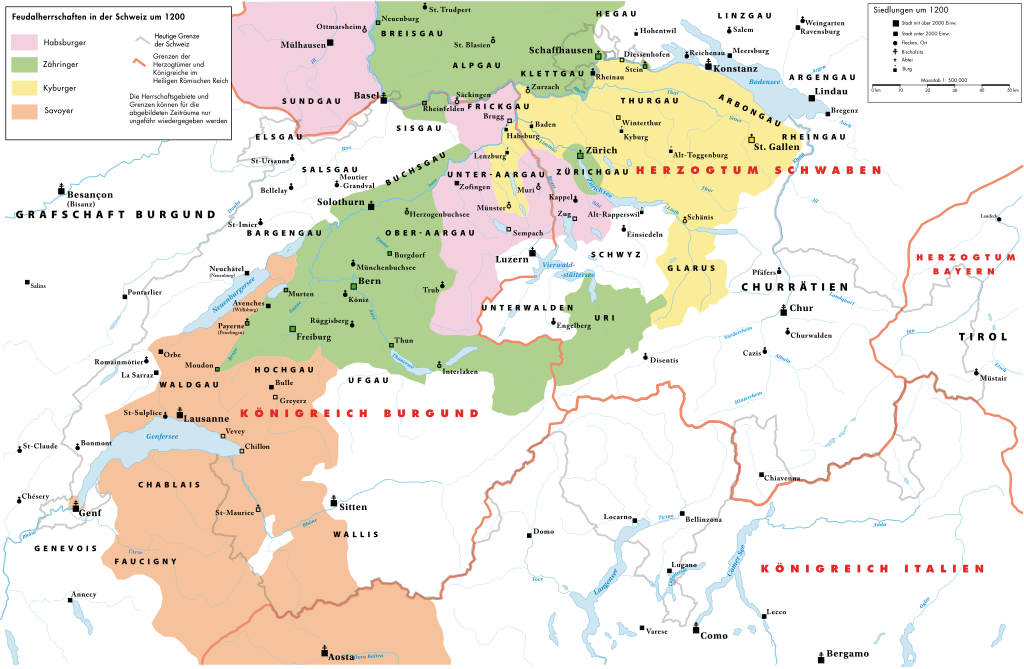 Territoriale Entwicklung 1291 – 1797
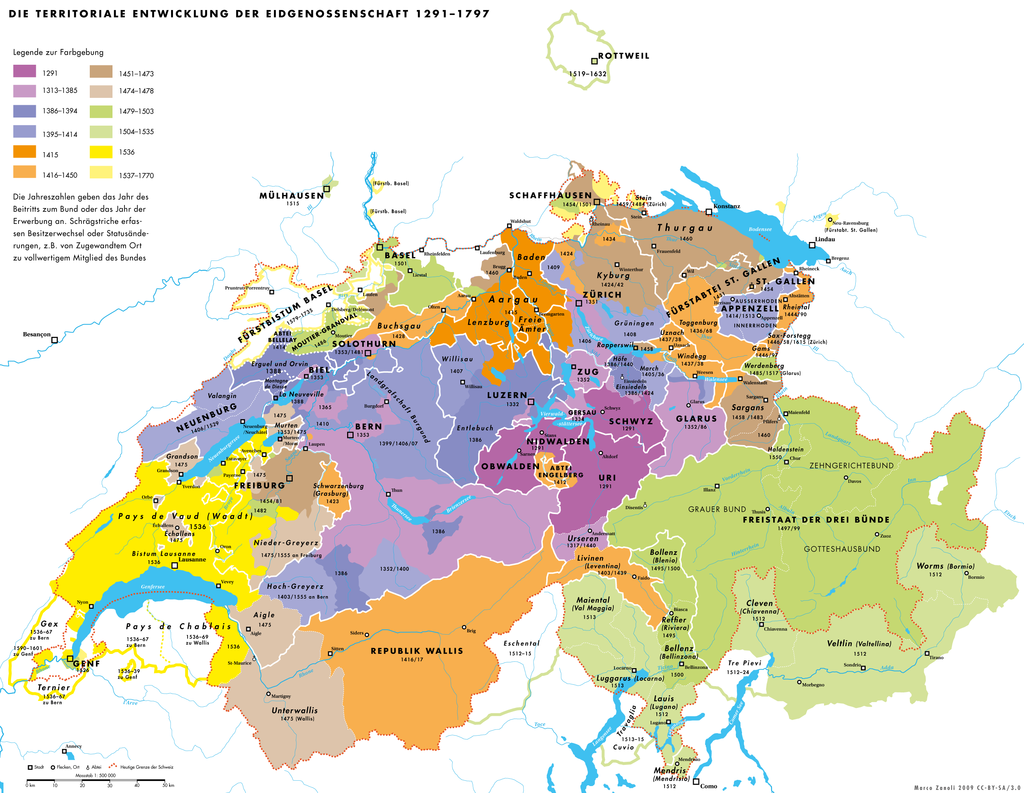 Rütli
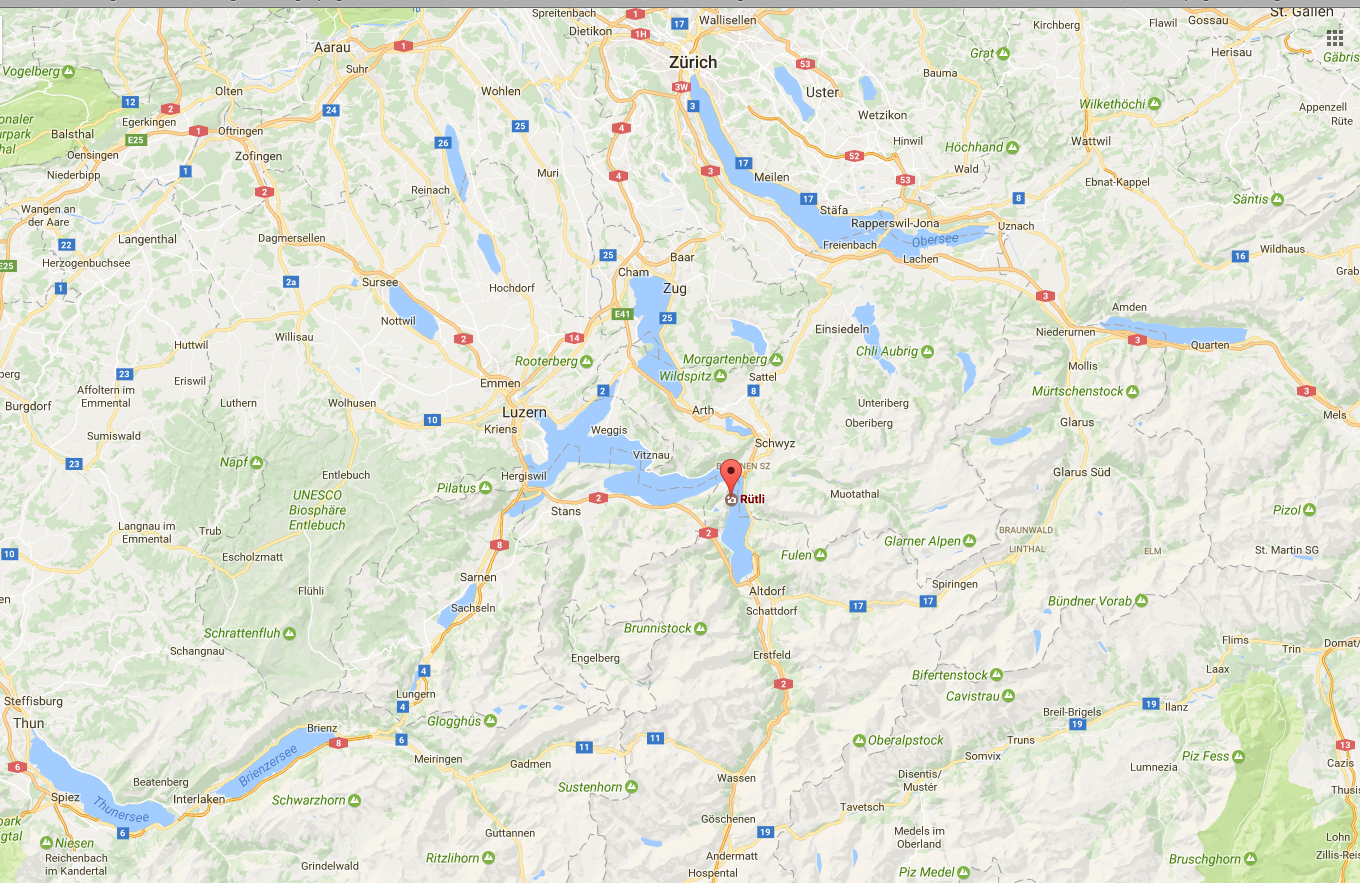 Rütliwiese
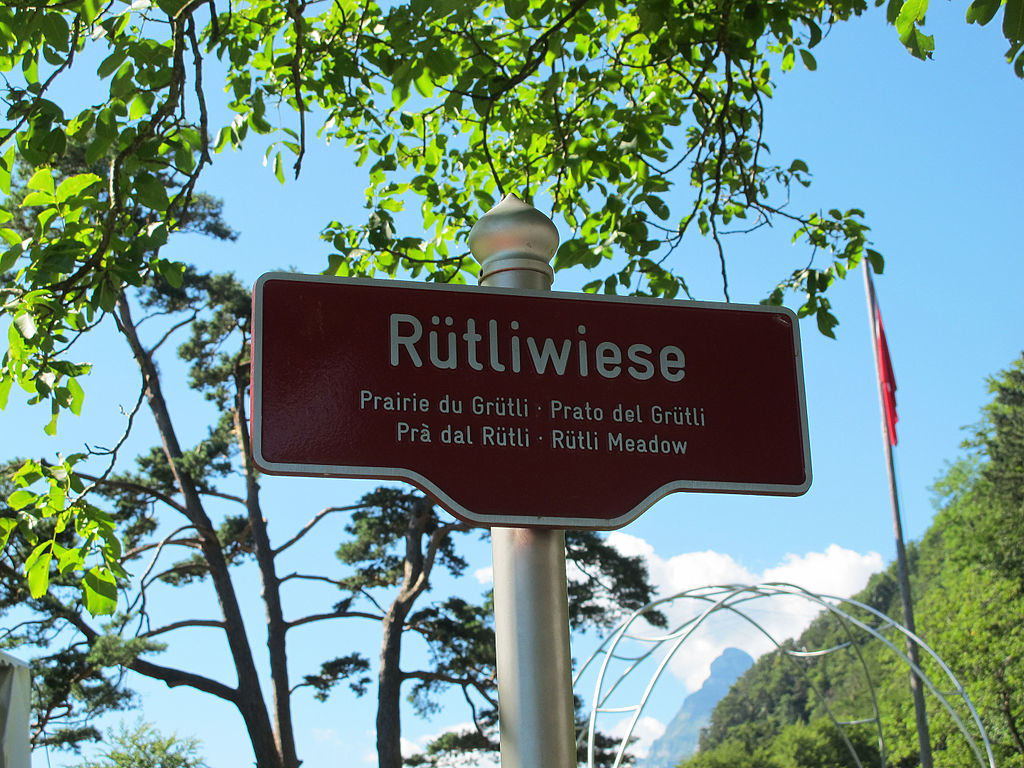 Johann Heinrich Füssli: Rütlischwur
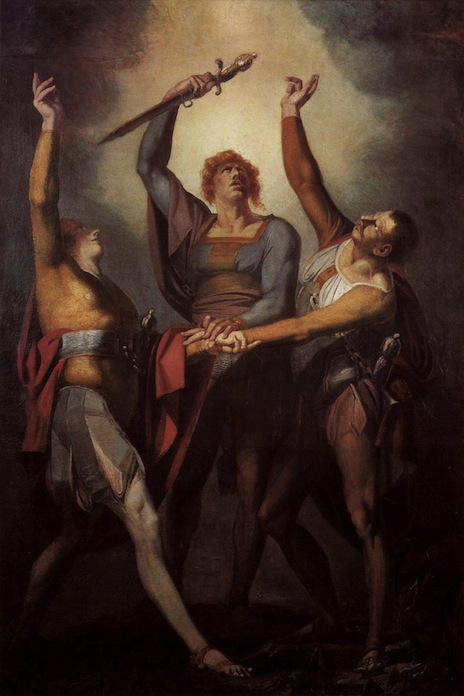 Wilhelm Tell- legendärer Schweizer Freiheitskämpfer / Nationalheld- Ort, Zeit!!??- Erwähnungen seit dem 15. Jhd.- Russ/Etterlin: Luzerner Chroniken 1507- Wilhelm Tell vs habsburgischer Landvogt Hermann Gessler (fiktiv): Hut, Apfelschuss, Tyrannenmord (Hohle Gasse)- der Legende nach vor 1291
Wilhelm Tell (Altdorf)
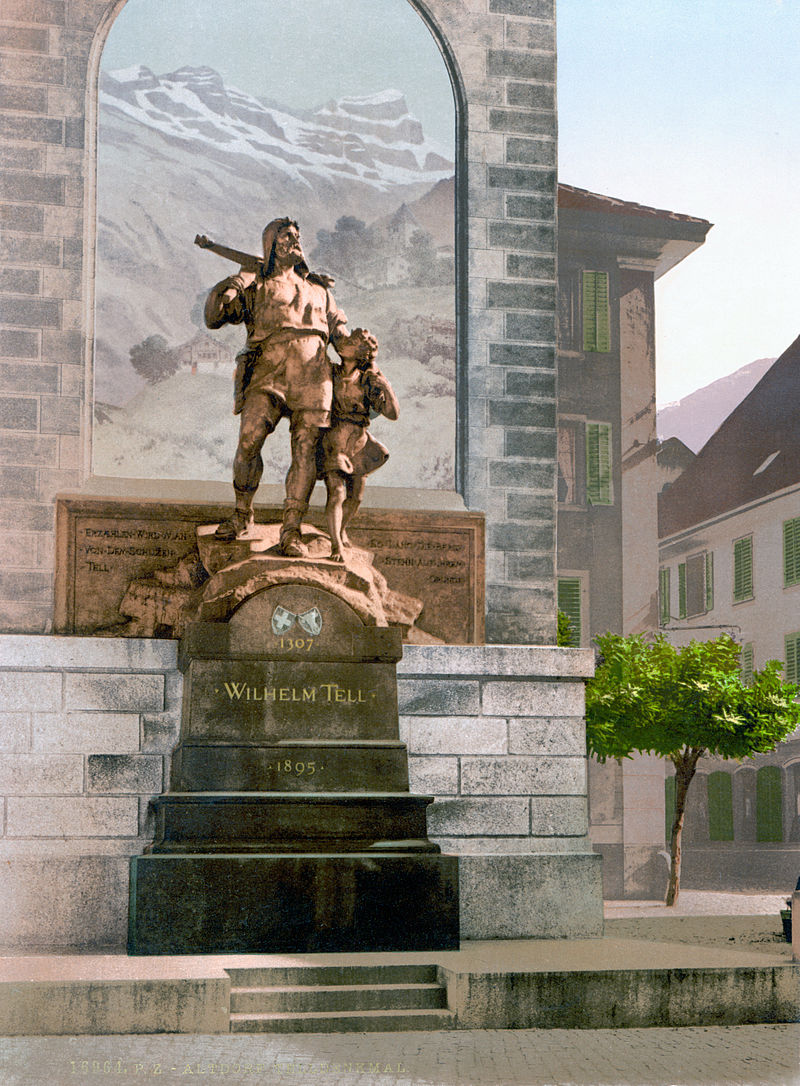 Friedrich Schiller: Wilhelm Tell (1804)- Uraufführung 17. März 1804 am Weimarer Hoftheater (Regie: J.W. v. Goethe, damaliger Intendant des Theaters)- Verbindung von Tell- und Rütli-Mythos (+ Liebesgeschichte)- Basis: Aegidius Tschudi: Schweizer Chronik (1736)- Freiheitskampf der Schweizer vs Habsburg (Vögte): natürliche, unschuldige Freiheit des Volkes/Volkshelden vs widernatürliche, perverse Macht (Apfelschuss); Referenz 1789: Jakobiner beriefen sich auf den Tell-Mythos; Bezug zur „Erklärung der Menschenrechte“ 1789- NS-Rezeption des Stückes: zunächst häufig aufgeführt; Goebbels: „Führerdrama“; auch wegen Beifall des Publikums beim Tyrannenmord ab Juni 1941 von Hitler verboten
Politisches System: Souverän = „Aktivbürger“
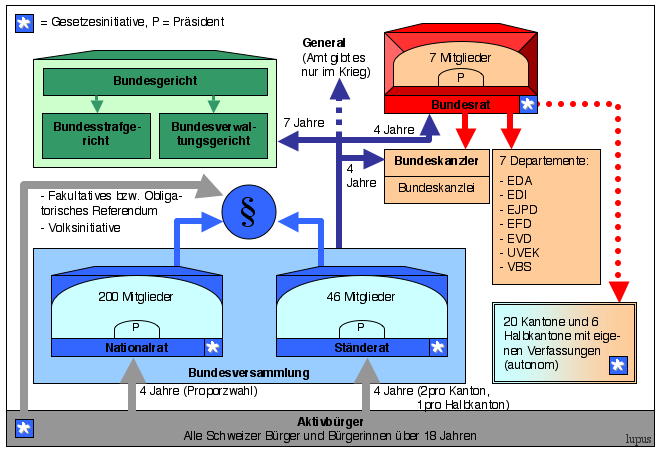 Politisches System (1)- Direktorialsystem	= Regierung kollegiales Organ der Exekutive, vom Parlament  	(Bundesversammlung) gewählt, aber nicht vom Parlament abhängig- Bundesversammlung: Zweikammerparlament aus Nationalrat + Ständerat- Bundesrat = kollektives Staatsoberhaupt und Bundesregierung	(nicht verwechseln: dt. Bundesrat entspricht schw. Ständerat)- Bundesstaat: Föderalismus: Ständerat - Föderalismus: starkes Subsidiaritätsprinzip (vgl. BRD)- direkte Demokratie: Volksinitiative und Referendum
Politisches System (2) Hintergründe des genossenschaftlichen Staatsverständnisses- Geschichte der Schweizerischen Eidgenossenschaft: 	keine ethnische, sprachliche, kulturelle, konfessionelle Einheit- bis 1848 heterogenes Bündnis von Kleinrepubliken (vgl. Deutschland)- 1848: „Schweizerische Bundesverfassung“- Selbstverständnis als Willensnation: aus dem freien Willen der Bürger zusammengeschlossenes Gemeinwesen- Praxis: ständige Einbeziehung möglichst aller Bürger/innen in den politischen Prozess- genossenschaftlich-demokratische Gründungsmythen: Wilhelm Tell / Rütlischwur
Politisches System (3)- Nationalrat = Volksvertretung- Ständerat = Kantonsvertretung	- NR/SR: bei Differenzen: Differenzbereinigungsverfahren- formal höchste Person im Staat: Präsident des Nationalrats (repr. das ganze Volk)- Bundesversammlung = Milizparlament: Räte nicht hauptberuflich (keine Bezahlung)- Bundesrat = Bundesregierung: 7 gleichberechtigte Mitglieder (die den einzelnen Departementen = Ministerien vorstehen) = Kollegialitätsprinzip- Bundespräsident ist nicht Staatsoberhaupt, sondern primus inter pares (und selbst auch Departementsvorsteher)- Kantone: Parlamente = Kantonsrat (Mitglieder direkt vom Volk gewählt); Exekutive = Regierungsrat (ebenfalls Kollegialitätsprinzip)
Politisches System (4)Direkte Demokratie- Bundesebene 	- Initiativrecht: Volksinitiative: Volksentscheid: Verfassungsinitiative	- Referendumsrecht: Aufhebung/Bestätigung von Parlamentsentscheiden ex 	post (bei Verfassungsänderung obligatorisch, bei Gesetzen fakultativ)- kantonale Ebene	- noch weitergehende Mitwirkungsrechte	- Gesetzesinitiative/-referendum; Finanzreferendum etc.- Gemeindeebene	- Versammlungsdemokratie (Gemeinden unter 5000 Einwohner): 		Gemeindeversammlung	- ursprüngliche Versammlungsdemokratie kantonal noch in Appenzell 	Innerrhoden und Glarus: Institution der Landsgemeinde (1x pro Jahr) 	= höchste Instanz
Glarus: Landsgemeinde
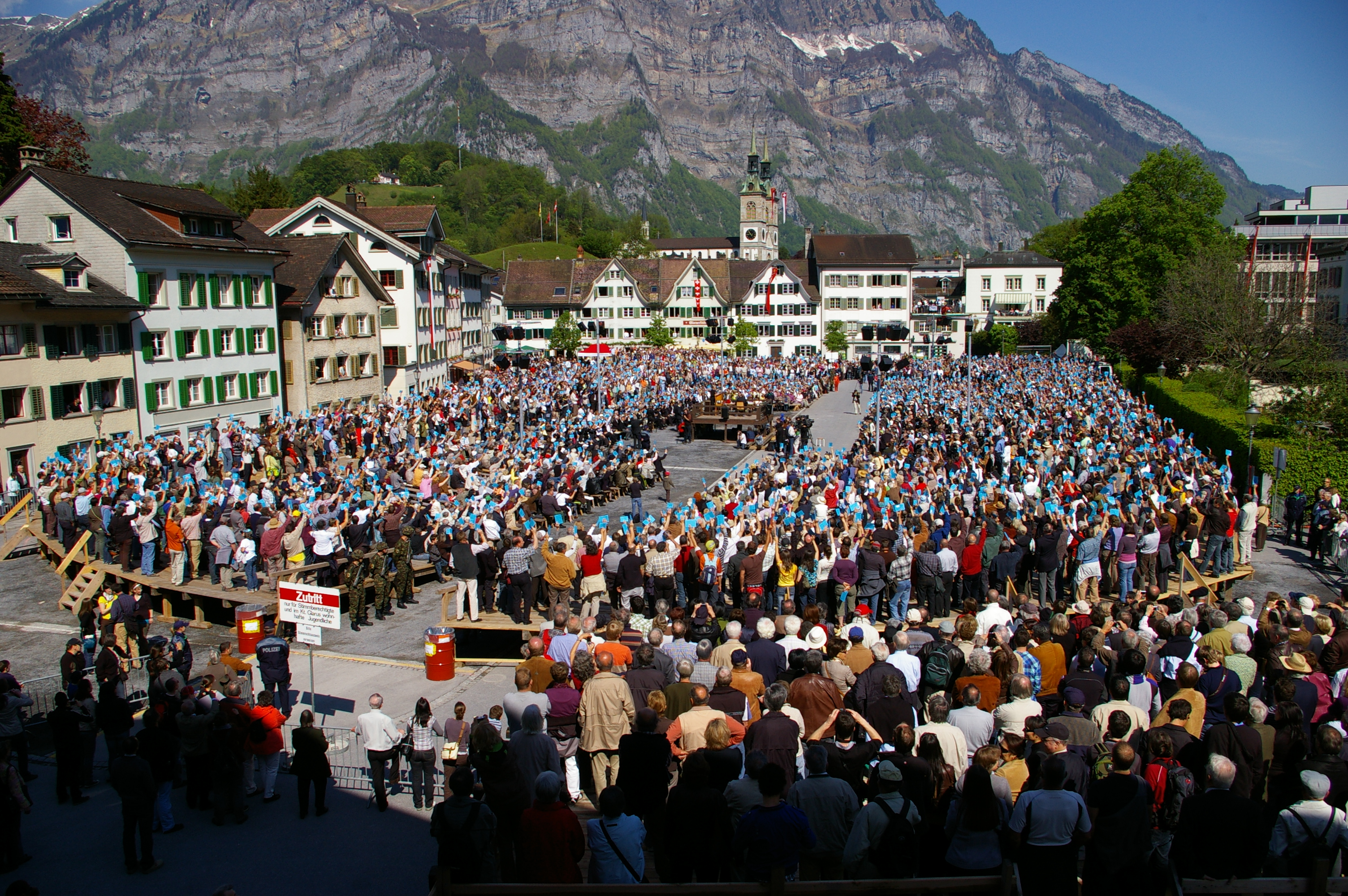 Appenzell InnerrhodenEintrittsberechtigung in den ‚Ring‘: Degen (‚Seitengewehr‘)
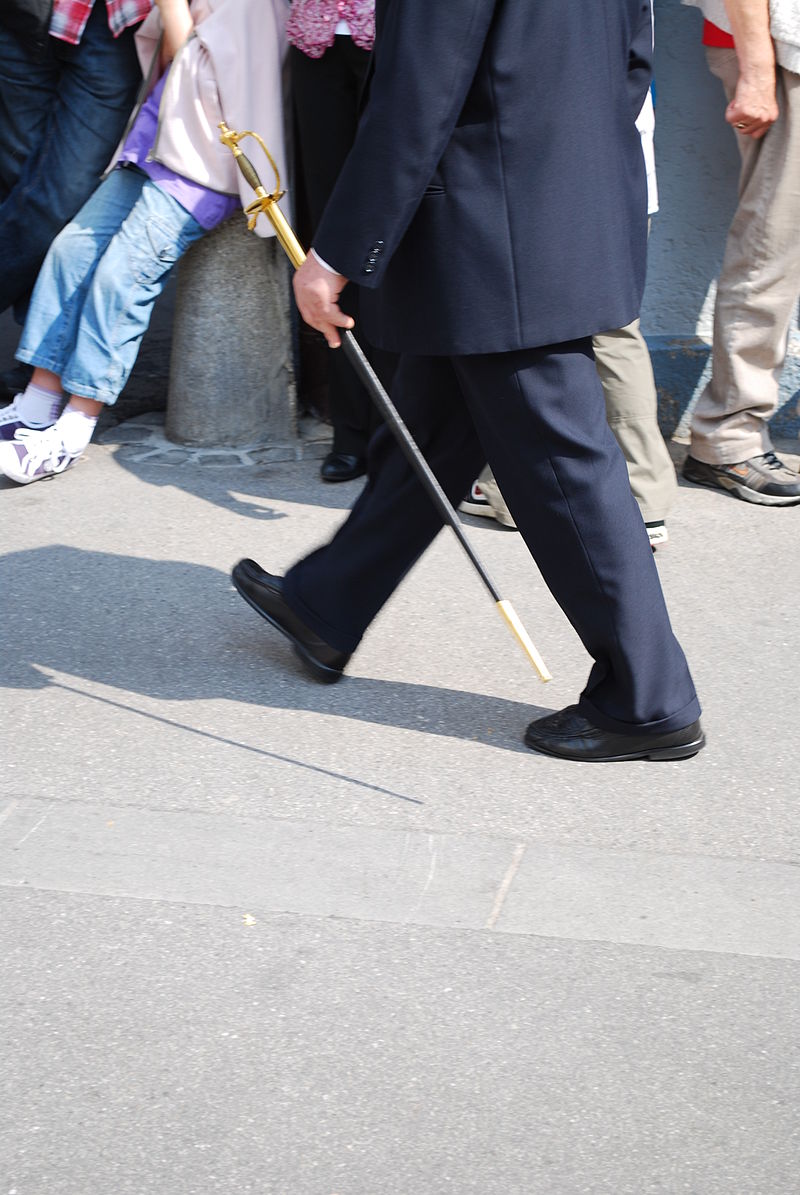 Parteien (wichtigste) – Sitze im Nationalrat (insg. 200)- Schweizerische Volkspartei (SVP) – 65	= rechtspopulistisch, nationalkonservativ, teils wirtschaftsliberal, isolationistisch- Sozialdemokratische Partei der Schweiz (SP) – 43	= für starken Sozialstaat, ökologisch, gesellschaftsliberal, links- Christlichdemokratische Volkspartei (CVP) – 27	= bürgerlich, breites Spektrum von leicht links der Mitte bis klar rechts- FDP. Die Liberalen (FDP) – 33	= bürgerlich, wirtschaftsliberal, gesellschaftsliberal, Mitte-rechts- Grüne Partei der Schweiz (GPS) – 11	= ökologisch, pazifistisch, feministisch, gesellschaftsliberal, links
Föderalismushttps://www.youtube.com/watch?v=ijcx5BFi3a4
Föderalismus- Aufteilung der Verantwortung zwischen Bund, Kantonen und Gemeinden- Kantone: Polizei, Schulwesen- kantonale Unterschiede der Schulsysteme- Kantone legen Aufgaben der Gemeinden fest- pro: Entscheidungen vor Ort; Kreativität- contra: Heterogenität der Lösungen: ‚Kantönligeist‘ (Beispiele: Unterschiede im Fremdsprachenunterricht, Höhe von Stipendien)
Die Schweiz und die EU https://www.youtube.com/watch?v=KEQaXHlqFsI https://www.youtube.com/watch?v=6ekEBsiEpd8
Die Schweiz und die EU (1)- kein Mitglied der EU, aber enge Zusammenarbeit- bilaterale Verträge I und II- Möglichkeit, im europäischen Binnenmarkt zu handeln- 2001 Ablehnung eines EU-Beitritts, aber mehrfache Befürwortung der bilateralen Verträge	- Position 1: Fortführung und Ausweitung der bilateralen Verträge: Bedeutung 	der EU für die Wirtschaft	- Position 2: Betonung der Unabhängigkeit der Schweiz von Europa	- Position 3: Beitritt zur EU; Hinweis auf faktisch schon bestehende 	Zugehörigkeit (Gesetze, Rechte)
Die Schweiz und die EU (2)- Zusammenarbeit: Wirtschaft, Forschung und Bildung, Politik, Kultur- Absatz von über 50% aller Produkte in der EU: einheitliche Regelungen mit der EU- keine Wirtschaftsgrenzen: EU-Produkte dürfen ohne Prüfung oder Zölle in der Schweiz verkauft werden- gemeinsame Forschungsprojekte- Schengen-Abkommen: Schengen-Raum- aktuell starke Diskussion der zukünftigen Zusammenarbeit
Wichtigste Probleme der SchweizUmfrage Juli 2016 (statista)- AusländerInnen 		36% 	[Jugendliche 45%]- Altersvorsorge 		28%- Arbeitslosigkeit 		26% 	[Arbeitslosenquote März 2017 = 3,4%]								 [Deutschland März 2017 = 6,2%]- Flüchtlinge / Asyl 		26%- Jugendarbeitslosigkeit 	25%- EU 				22%
‚Problem AusländerInnen‘- AusländerInnen: größtes Problem für 36% der Gesamtbevölkerung- AusländerInnen: größtes Problem für 45% der Jugendlichen- Bevölkerungsanteil 2017: ca. 2 Millionen AusländerInnen- Einwanderung seit drei Jahren rückläufig / Auswanderung nimmt zu- Einwanderungsgründe: Arbeit 47%; Familiennachzug 31%- Mehrheit der AusländerInnen aus EU/EFTA: ca. 1,4 Millionen
‚Problem‘ AusländerInnen
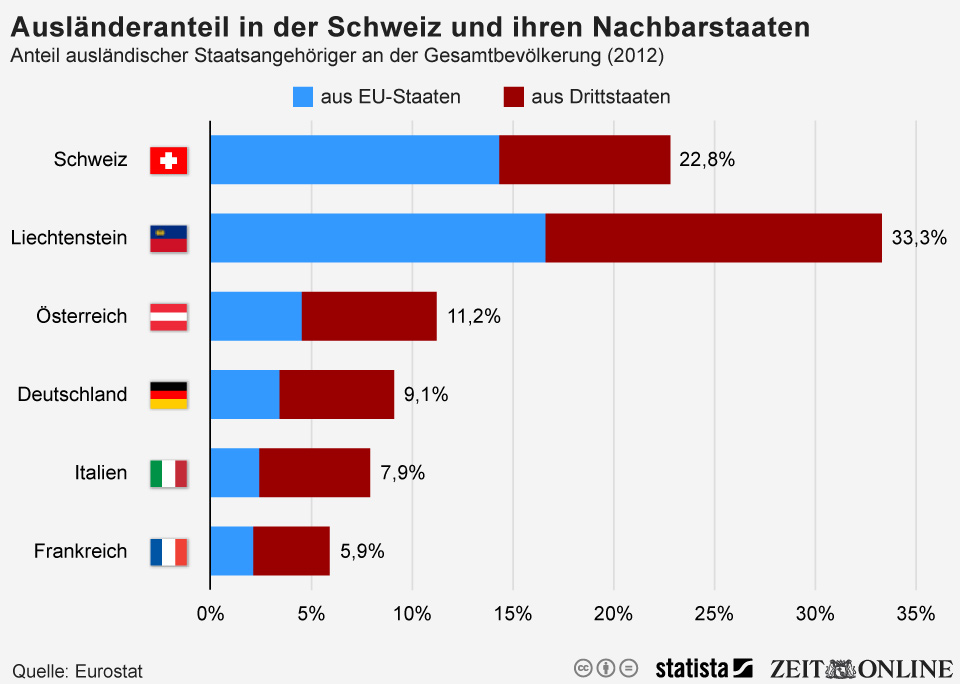 Migrationhttps://www.youtube.com/watch?v=2b8Inrh3HwE
Immigration- Personen aus EU und EFTA : Personenfreizügigkeit (Wohnen, Arbeiten)	EFTA = European Free Trade Association: Europäische Freihandelsassoziation	= 1960 gegründet; seit 1995: Island, Liechtenstein, Norwegen, Schweiz- Regelung für Personen aus Drittstaaten:	1. gute Ausbildung; langjährige Berufserfahrung	2. Bevorzugung von Schweizern, EU, EFTA bei Stellenvergabe	3. Jahreskontingente- Asylsuchende: Asylgesetzgebung
Schweizer über Ausländerhttps://www.youtube.com/watch?v=G2zxjkmS9C4
Masseneinwanderungsinitiative 2014
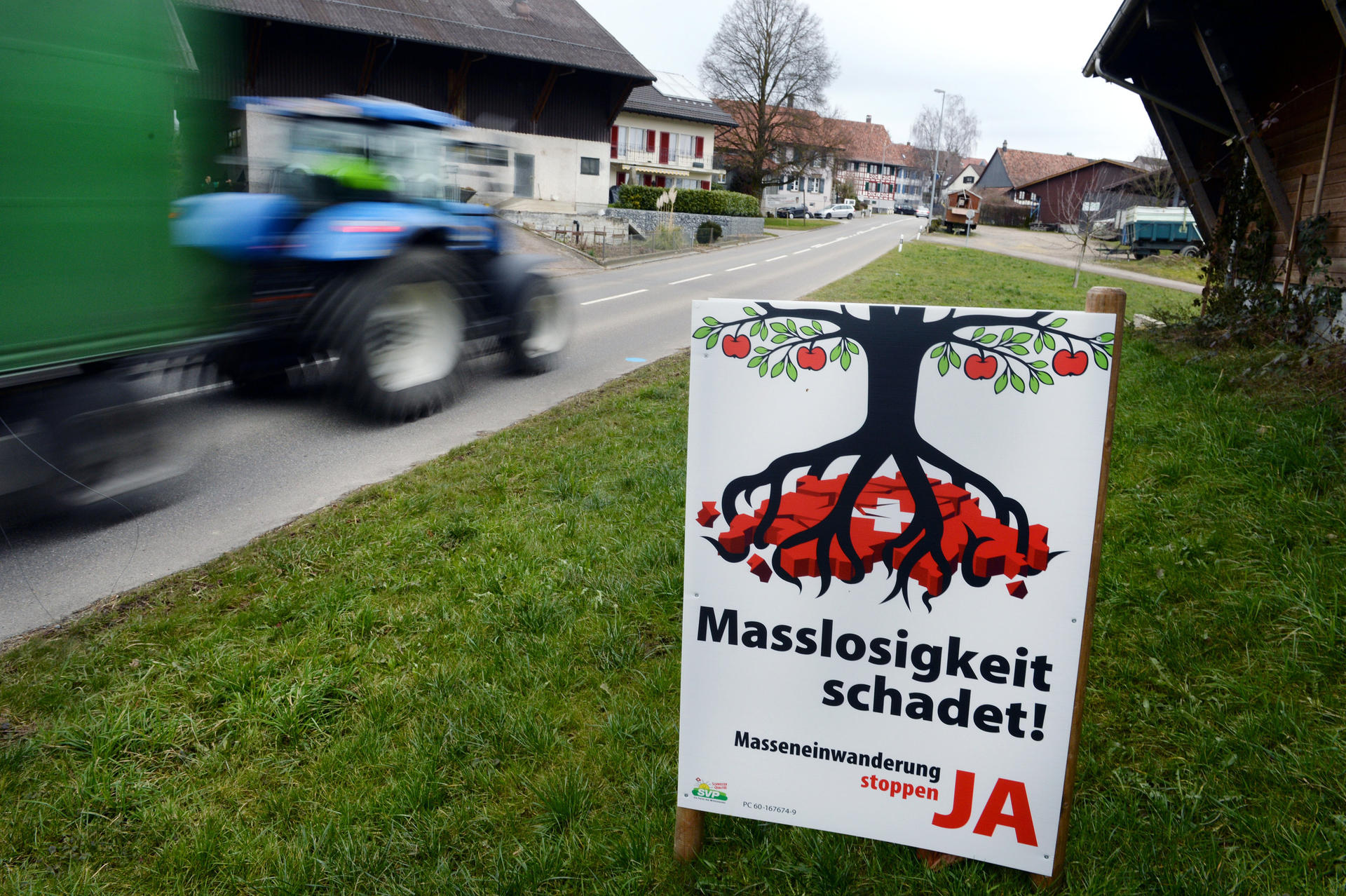 Masseneinwanderungsinitiative- Februar 2014: Volksinitiative „Gegen Masseneinwanderung“	- Jahreskontingente für alle Gruppen von Einwanderern	- Konflikt mit der Personenfreizügigkeit (EU, EFTA): Kontingente!?- Volksinitiative der SVP- Ablehnung durch fast alle anderen Parteien sowie Nationalrat, Ständerat, Bundesrat- Annahme der Initiative: Volksmehr 50,3%, Ständemehr 12,5/2- Volksinitiative gegen die Masseneinwanderungsinitiative: „Raus aus den Sackgassen“: http://www.initiative-rasa.ch/de: Umsetzung durch Bundesversammlung: keine Kontingente- Was gilt?
Masseneinwanderungsinitiative: Reaktionen- EU: Verletzung des freien Personenverkehrs- Ergebnis wäre ein eingeschränkter Personenverkehr für EU-Bürger in der Schweiz bei Freizügigkeit der Schweizer in der EU- Insistenz der EU auf den vier Grundfreiheiten (Personen, Waren, Dienstleistungen, Kapital)	- vgl. Brexit- Konsequenzen von Seiten der EU:	- Aussetzung von gemeinsamen Forschungsprojekten (Horizon 2020)	- Aussetzung von Erasmus+
Konfessionen
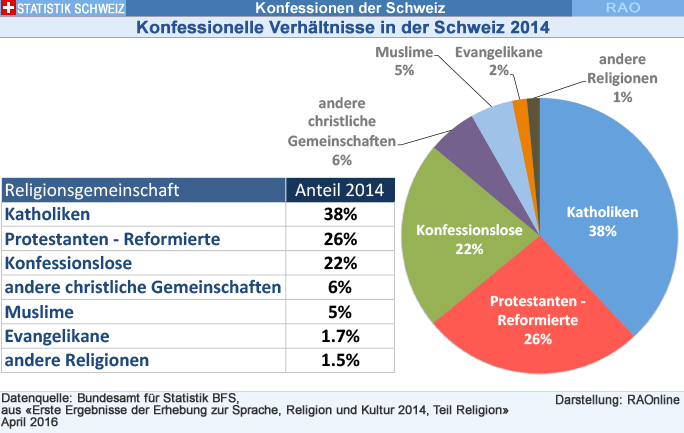 Calvinismus: Genf- Johannes Calvin (1509 – 1564)- Hauptwerk: Institutio Christianae Religionis (1535 ff.)- 1536: Helvetisches Bekenntnis (reformierte Kirche): Calvinisten und Zwinglianer (Ulrich Zwingli)- Durchsetzung der calvinistischen „Kirchenzucht“ in Genf ab 1540- Calvinistische Verbrechen:	- Verfolgung, Bestrafung, Folterung, Ermordung Andersgläubiger	- Hexenverfolgung (Exodus 22,17: sola scriptura!)	- 1545: Folterung und Verbrennung von 34 Personen	- 1553: Arzt und Theologe Michael Servetus verbrannt- Stefan Zweig: Castellio gegen Calvin oder Ein Gewissen gegen die Gewalt (1936)
Elemente des Calvinismus- Basis (vgl. Luther): sola scriptura, solus Christus, sola fide- aber nicht: sola gratia, da Errettung durch Gott vorherbestimmt	= PRÄDESTINATIONSLEHRE1. völlige Verderbtheit des Menschen 2. bedingungslose Erwählung	= Scheidung in Erlöste und Verdammte schon vor der Erschaffung der Welt 	3. begrenzte Versöhnung	= Heilstat Jesu Christi (Kreuzestod) nur für auserwählte Sünder4. unwiderstehliche Gnade5. Beharrlichkeit der Heiligen+ Kirchenzucht, Askese, Arbeitsethik (vgl. Max Weber)
Wichtige Autoren- Jeremias Gotthelf (1797 – 1854): Die schwarze Spinne (1842)- Gottfried Keller (1819 – 1890): Der grüne Heinrich (1855)- Conrad Ferdinand Meyer (1825 – 1898): Novellen / Lyrik	= Realismus- Robert Walser (1878 – 1956): Jakob von Gunten (1908)- Max Frisch (1911 – 1991): Homo faber (1957), Andorra (1961)- Friedrich Dürrenmatt (1921 – 1990): Die Physiker (1962)- Adolf Muschg (*1934)- Peter Bichsel (*1935)
Literatur: ZürichDada- 1916: Hugo Ball u.a.- Cabaret VoltaireJames Joyce (1882 – 1941)- 1915 – 1920 und 1940 – 1941- Arbeit am Ulysses (erschienen 1922)Thomas Mann (1875 – 1955)- 1933 – 1938 in Küsnacht- 1952 – 1955 Kilchberg
Grab von James Joyce in Zürich
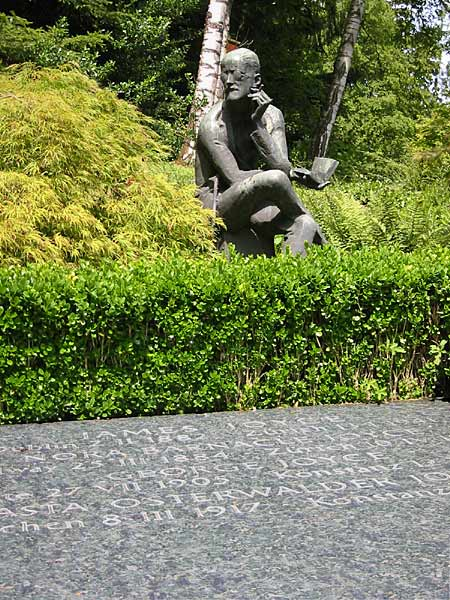 Villa von Thomas Mann in Kilchberg am Zürichsee
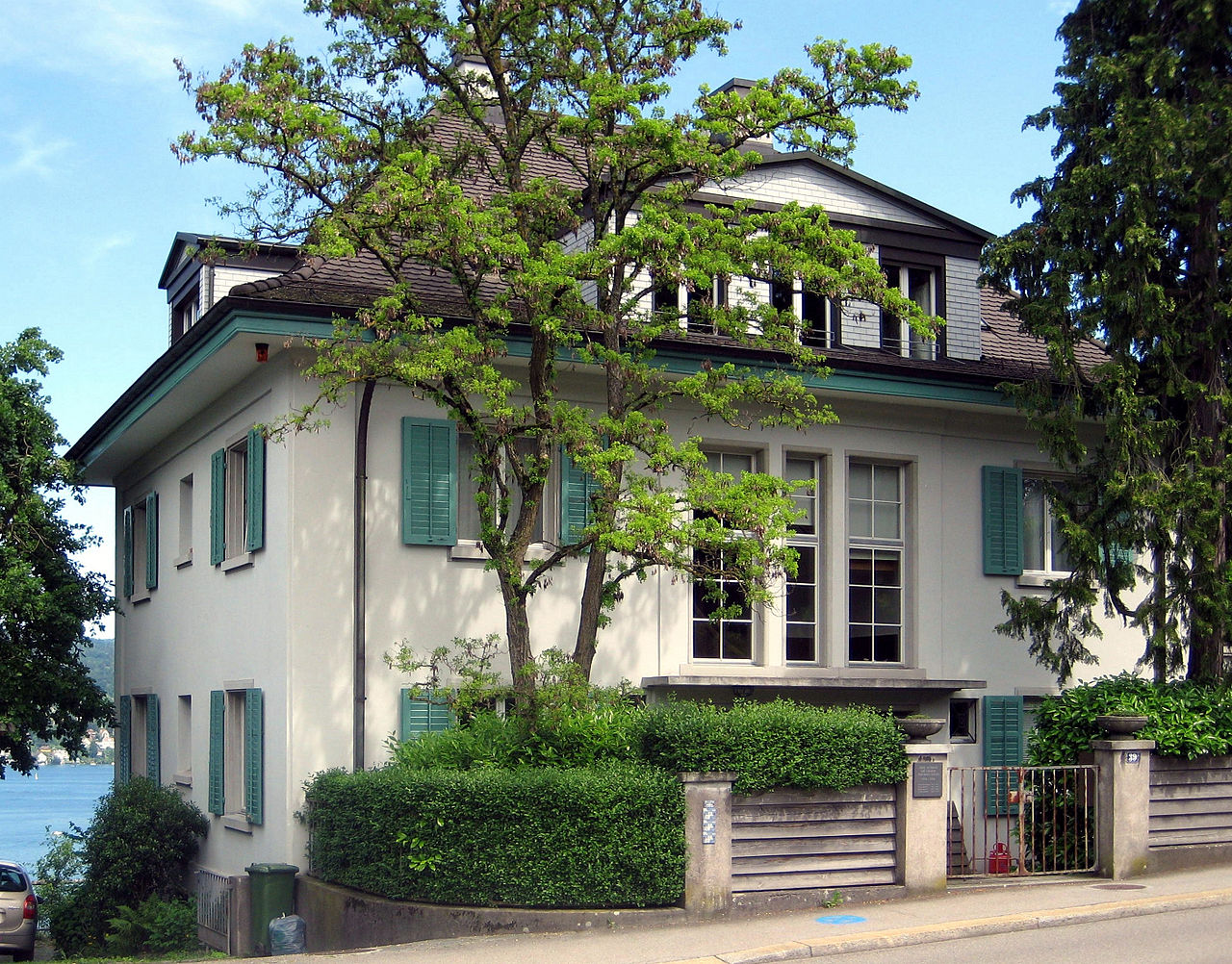 Mary Shelley (geb. Godwin, 1757 – 1851):Frankenstein or The Modern Prometheus (1818)- Mai 1816: Reise an den Genfersee mit Percy Shelley und Claire Clairmont; dort Treffen mit Lord Byron- Beobachtung der berühmten Dichter durch andere Sommergäste per Teleskop- schlechtes Wetter, Gespräche im Haus über Erasmus Darwin, dessen angebliche Belebung toter Materie, künstliches Leben; gegenseitiges Vorlesen von Schauergeschichten- Vorschlag Byrons, dass jeder zur Unterhaltung eine Schauergeschichte schreiben solle- Wachtraum Mary Shelley‘s: „(…) ich sah den bleichen Schüler unheiliger Künste neben dem Ding knien, das er zusammengesetzt hatte. (…)“
Genf: „Byron-Wiese“
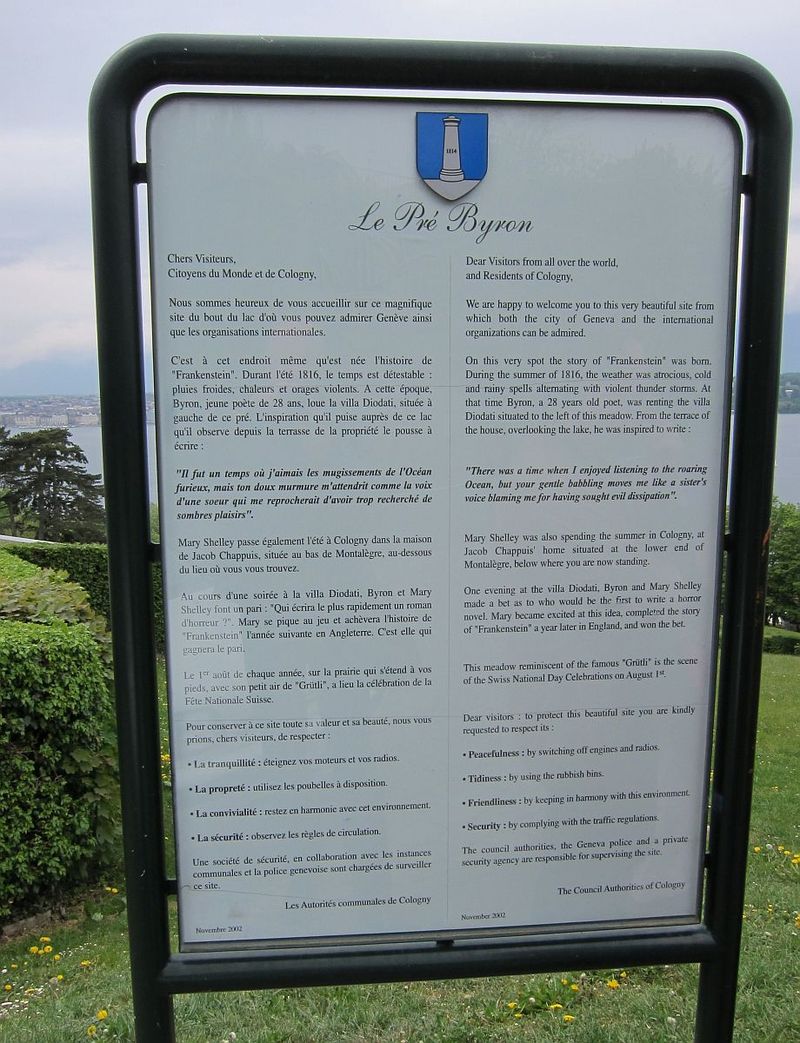 Texte für die mündliche Prüfung (zur Auswahl)- Thomas Gerlinger / Renate Reiter: Kleine Landeskunde der Schweiz	http://www.bpb.de/politik/innenpolitik/gesundheitspolitik/72947/landeskunde- Kerstin Hilt: Direkte Demokratie in der Schweiz	https://www.planet-wissen.de/kultur/mitteleuropa/urlaubsland_schweiz/	pwiedirektedemokratieinderschweiz100.html- Noemi Carrel: Hintergrundinformationen [zur Migration in der Schweiz]		http://www.bpb.de/gesellschaft/migration/laenderprofile/139680/hintergrundinformationen